Ready-to-go Lesson Slides
Year 3
Number: Fractions
Lesson 2
Sum1
Starter:
Which one is different?
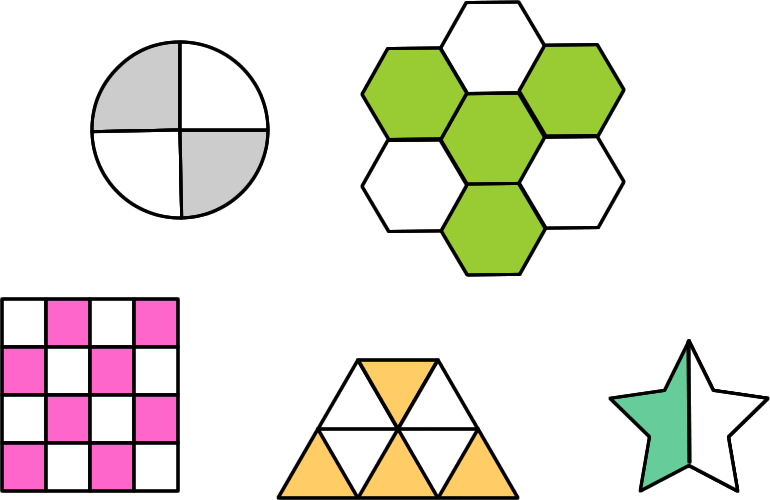 Starter:
Which one is different?
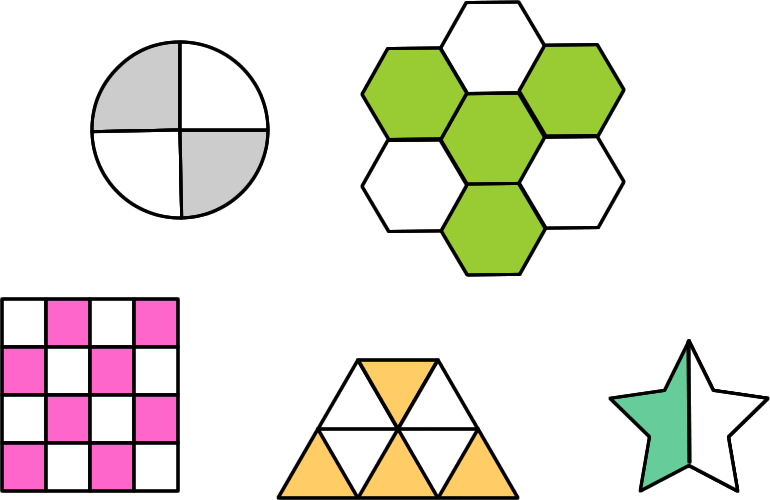 Each of the images show a fraction that is the same as ½ shaded apart from this one, which has 4 sevenths shaded.
Talking time:
Complete the missing fractions on each number line.

Can you see any fractions that have the same value?



	     .
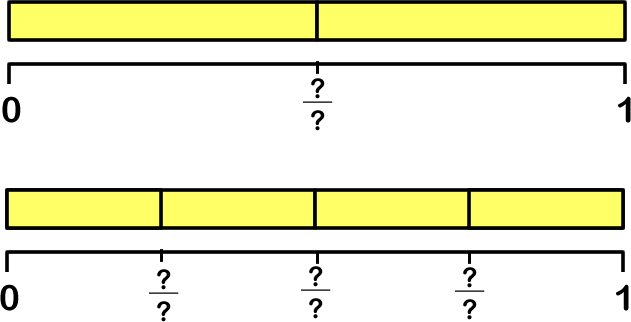 Talking time:
Complete the missing fractions on each number line.

Can you see any fractions that have the same value?






													One half is the same as														two quarters.
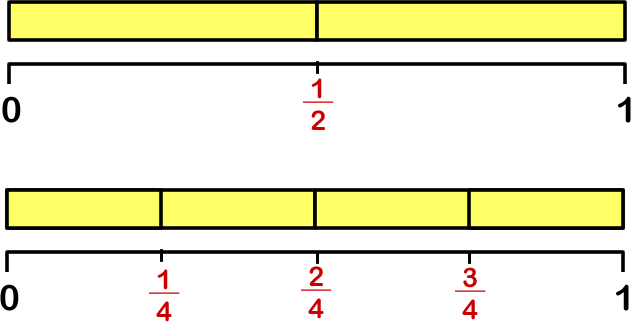 Activity 1:
Prove that your answer to the last question is correct by using 
maths equipment to make a model.
Activity 1:
Prove that your answer to the last question is correct by using 
maths equipment to make a model.





										             For example:




										             or…
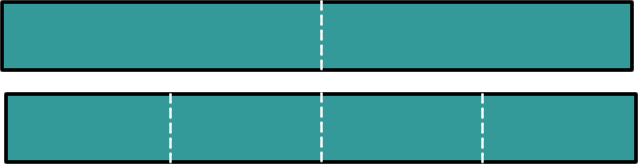 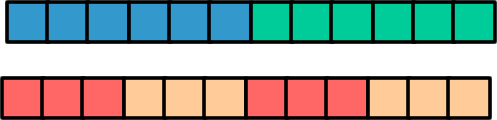 Talking time:
What do you think the missing equivalent fractions are?
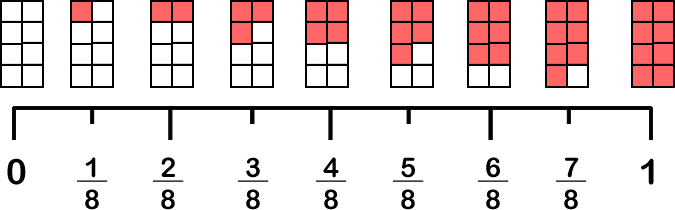 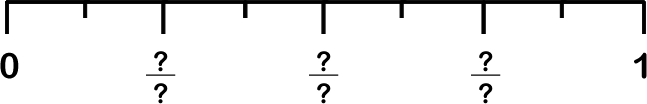 Talking time:
What do you think the missing equivalent fractions are?
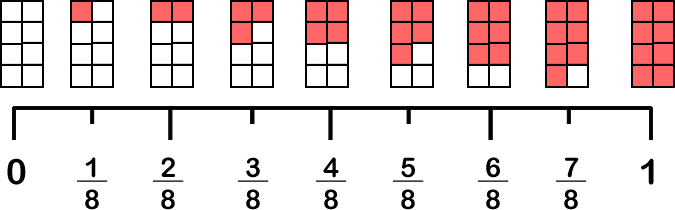 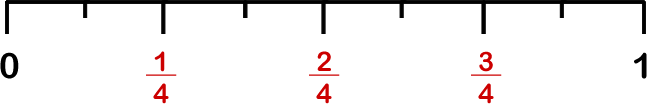 Activity 2:
Complete the number line to find the equivalent fractions.
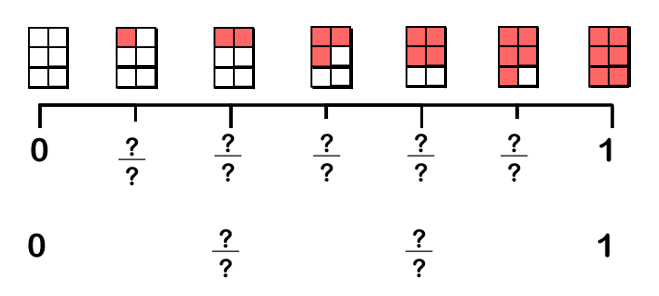 Activity 2:
Complete the number line to find the equivalent fractions.
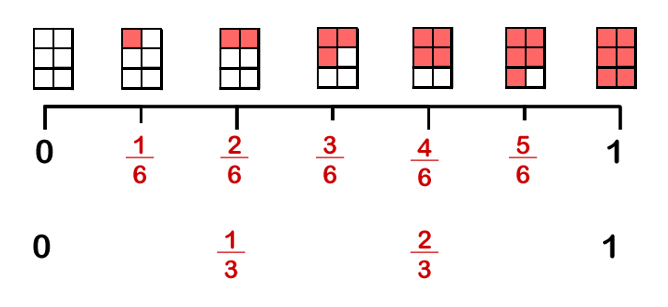 Activity 3:
Find equivalent fractions by showing the number of twelfths that
are worth the same as these fractions.
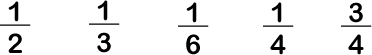 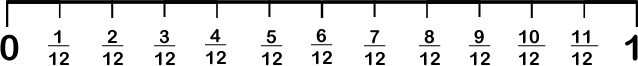 Activity 3:
Find equivalent fractions by showing the number of twelfths that
are worth the same as these fractions.
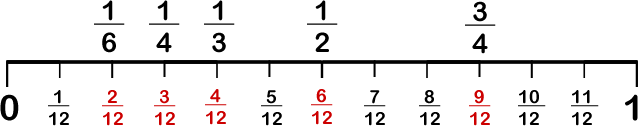 What other equivalent fractions can you find?
Talking time:
Tom draws these number lines.
He says that one quarter is the same as three eighths.
Is Tom correct? Explain your answer.
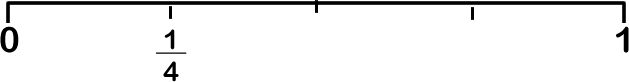 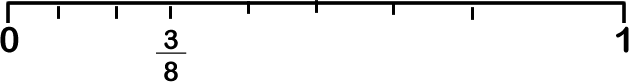 Talking time:
Tom draws these number lines.
He says that one quarter is the same as three eighths.
Is Tom correct? Explain your answer.



							    	




No – Tom is not correct. He has not split the second number line into equal parts, so it does not show eighths. The fractions are not equivalent.
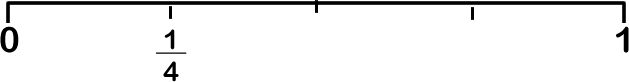 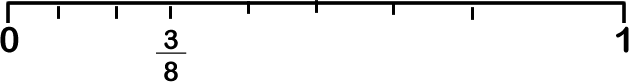 Activity 4:
Three children have written fractions on pieces of paper.

Ahmed says, “My fraction is equivalent to one half.”

Bryony says, “The denominator of my fraction is double the 
denominator of Ahmed’s fraction and half the denominator of
Chloe’s fraction.”

Bryony and Chloe’s fractions are both equivalent to one quarter.

What could their fractions be?
Activity 4:
Three children have written fractions on pieces of paper.

Ahmed says, “My fraction is equivalent to one half.”

Bryony says, “The denominator of my fraction is double the 
denominator of Ahmed’s fraction and half the denominator of
Chloe’s fraction.”

Bryony and Chloe’s fractions are both equivalent to one quarter.

What could their fractions be?

For example:

Ahmed =  				Bryony = 				Chloe =
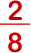 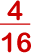 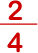 Evaluation:
True or False?

One quarter = two twelfths:

b) Two thirds is equivalent to eight twelfths:
		 
											    										
c)  One half is equivalent to four eighths.		                                
If a number line is divided into thirds and another is divided into sixths, one interval on the first number line is worth two on the second.    
Rhian has a chocolate bar split into halves and eats one. Tom has the same sized bar, split into quarters and eats two. Tom has eaten more.
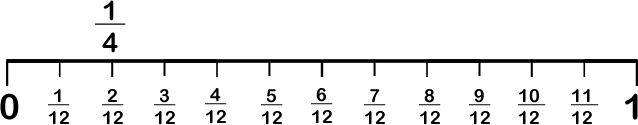 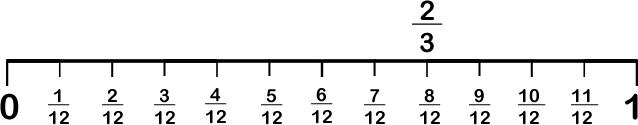 [Speaker Notes: You could have children use paper strips, Cuisenaire rods or bar models to prove / disprove the statements above.]
Evaluation:
True or False?

One quarter = two twelfths:
	FALSE
b) Two thirds is equivalent to eight twelfths:
		 
									TRUE
    										
c)  One half is equivalent to four eighths.		TRUE                                
If a number line is divided into thirds and another is divided into sixths, one interval on the first number line is worth two on the second.     TRUE
Rhian has a chocolate bar split into halves and eats one. Tom has the same sized bar, split into quarters and eats two. Tom has eaten more.
	FALSE
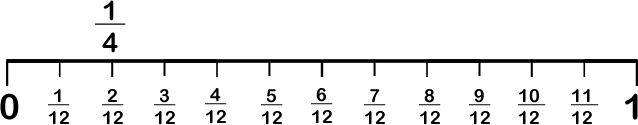 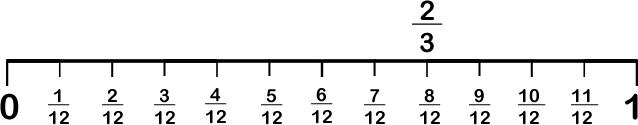 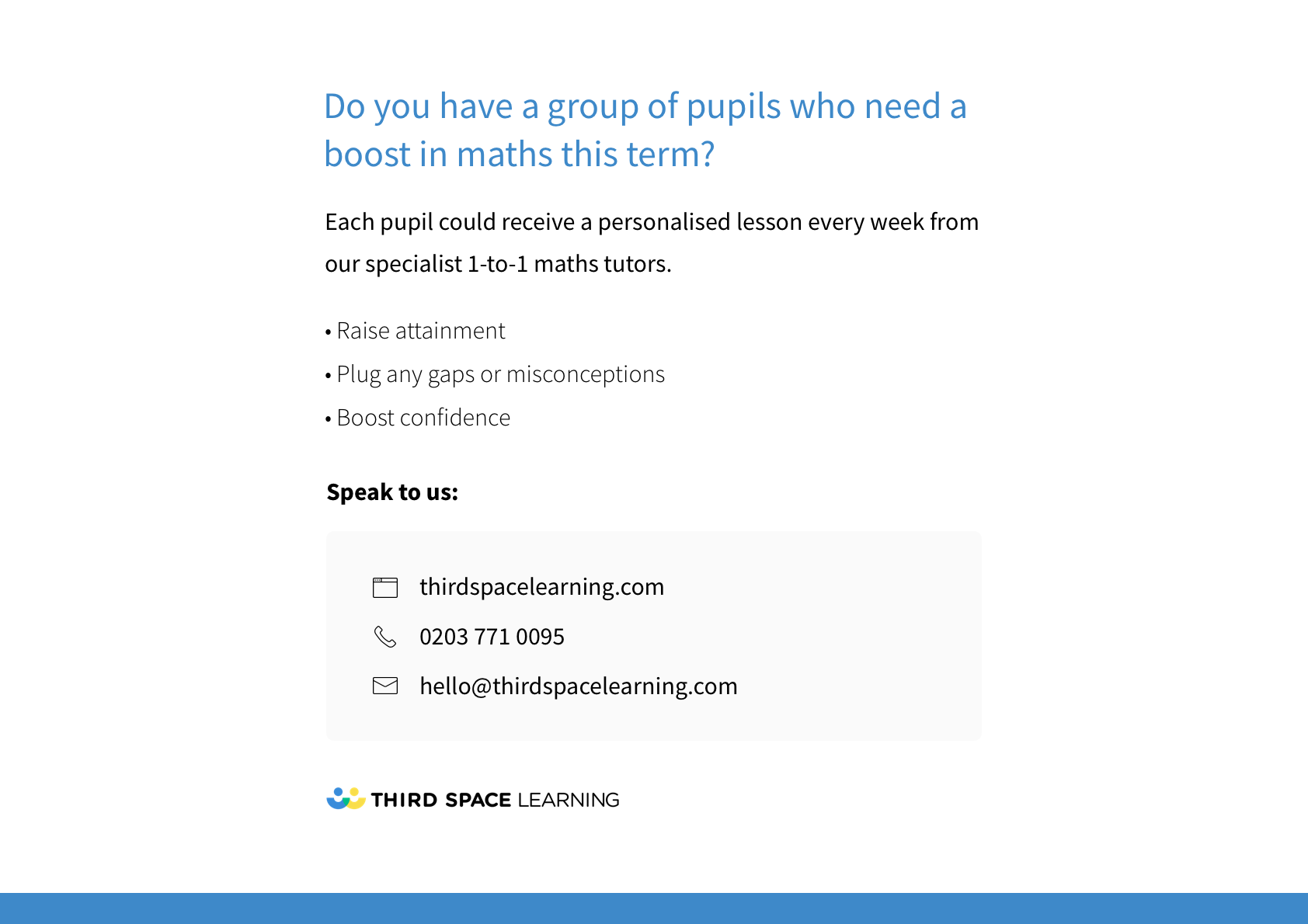